Hemodynamic Disorders, Thrombosis, Shock
Matthew Velkey
matt.velkey@duke.edu 
454A Davison, Duke South, Green Zone
Fluid Homeostasis
Total extracellular tissue fluid volume  
 = hydrostatic pressure  – [colloid osmotic pressure + lymphatic drainage]
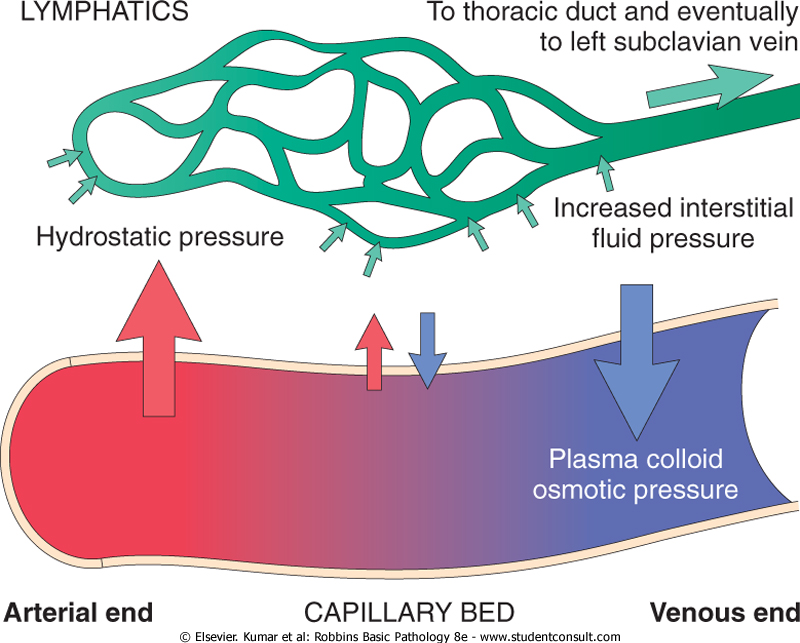 Disruption in fluid homeostasis = edema
Localized Edema
Inflammatory
Combination of increased blood flow due to arteriolar vasodilation AND increased leakiness of capillary endothelium
Mechanical
Blockage of lymph vessels
Filariasis (nematode infection)
Neoplasia
Chemoterapy/radiotherapy damage to lymphatics
Systemic Edema
Increased hydrostatic pressure
Gravity
Congestive Heart Failure
Venous Obstruction
DVT, Vena cava obstruction
Cirrhosis –backs up blood in hepatic portal system
Constrictive Pericarditis –similar to CHF, heart can’t pump
Reduced Osmotic Pressure
Liver failure (not making enough albumin)
Nephrotic syndrome (losing too much albumin)
Sodium (and water) retention
Acute renal failure
Pathways to systemic edema
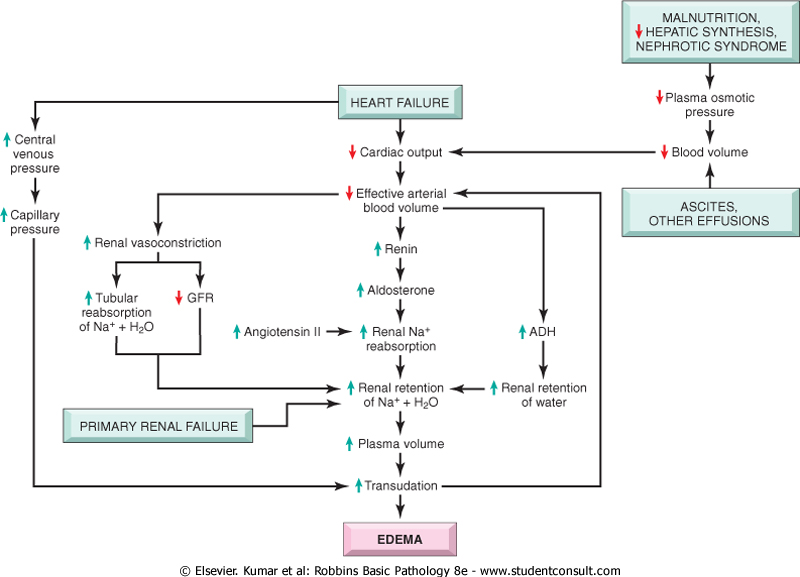 Reduced Oncotic Pressure
Malnutrition
Liver failure/dysfunction
Can’t make enough albumin
Also causes hepatic portal congestion
Nephrotic syndrome
Glomerular capillaries too leaky and albumin is lost in urine
Pathways to systemic edema
Congestive Heart Failure
RV failure: blood backs up in vena cava
LV failure: blood backs up first in lungs, then vena cava
Low cardiac output stimulates Renin-Angiotensin-Aldosterone pathway and sets up vicious cycle in kidneys
AngII raises systemic BP
Aldosterone increases Na+ retention
ADH increases water retention
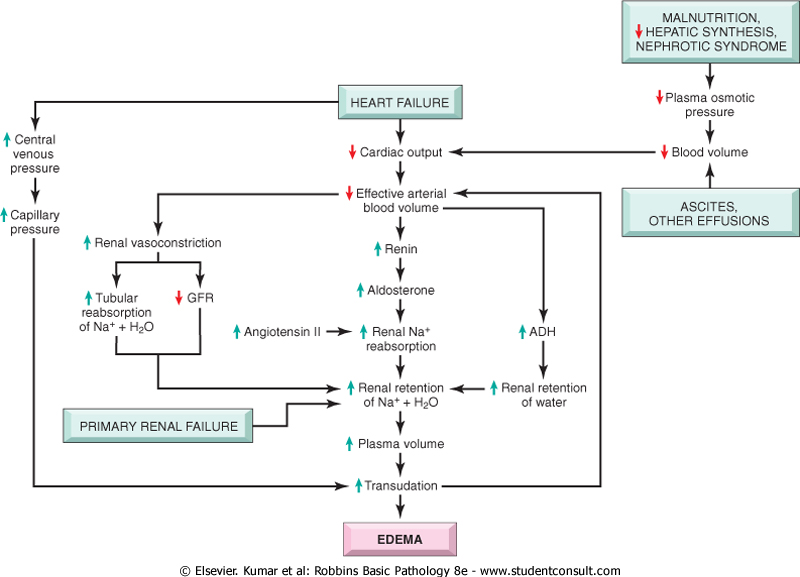 Edema  in  Congestive Heart  Failure
Right-sided  Heart  Failure: 
	Right  atrial  pressure
	Systemic  venous  pressure
	Congestion where?
Increases
Increases
Systemic 
	- Centrilobular Liver Congestion (venous)
	- Lower Extremity Edema
Centrilobular Hepatic Congestion
Blood backs up in liver and impedes flow of oxygenated blood into deepest zones (around central veins), thus causing “central” necrosis and giving the liver a mottled, “nutmeg” appearance.
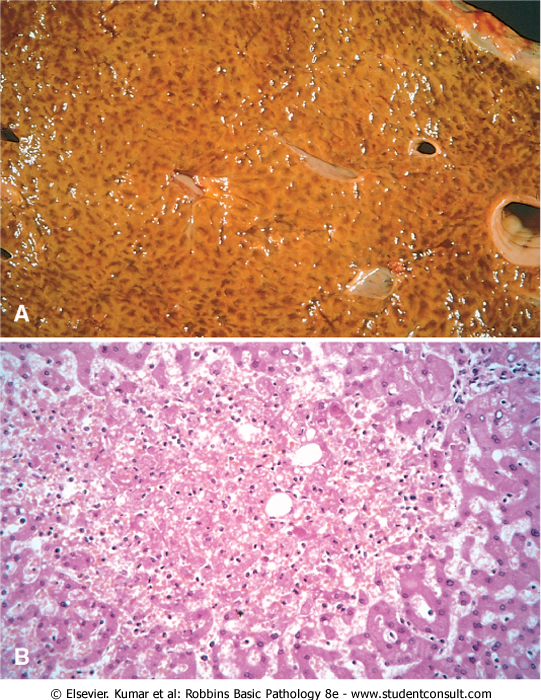 Edema  in  Congestive Heart  Failure
Left-sided  Heart  Failure:	
Left  atrial  pressure:
Pulmonary  venous  pressure:
Pulmonary  edema/congestion:  Key feature of left heart failure, can lead to pulmonary edema
Right  atrial  pressure:
Increases
Increases
No initial change
Pulmonary edema
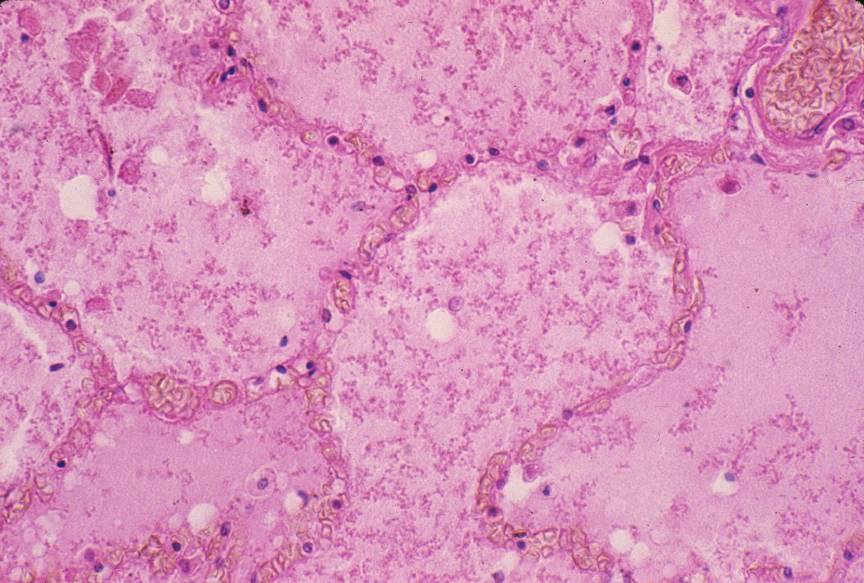 Chronic Pulmonary Congestion
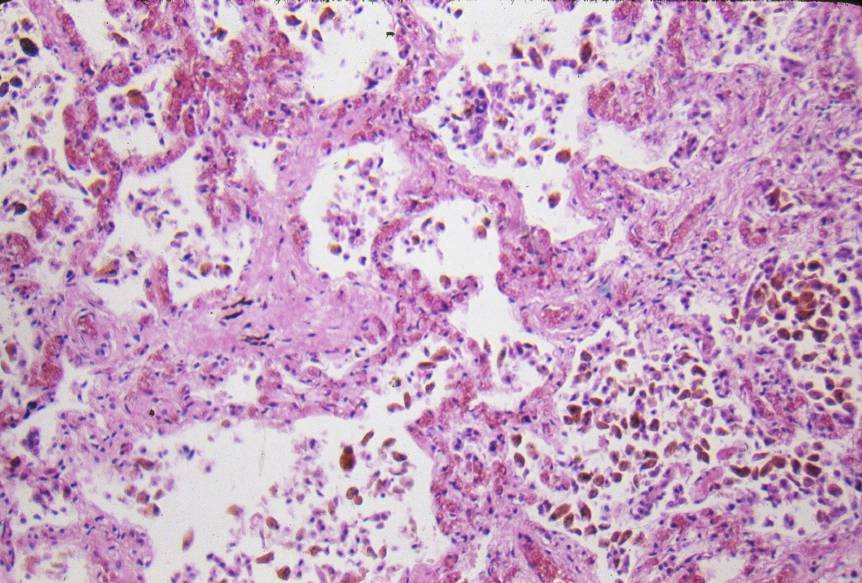 Chronic Pulmonary Congestion
Blood extravasates from capillaries and is taken up by resident macrophages that become engorged with hemosiderin at which point they are commonly referred to as “heart failure cells.”
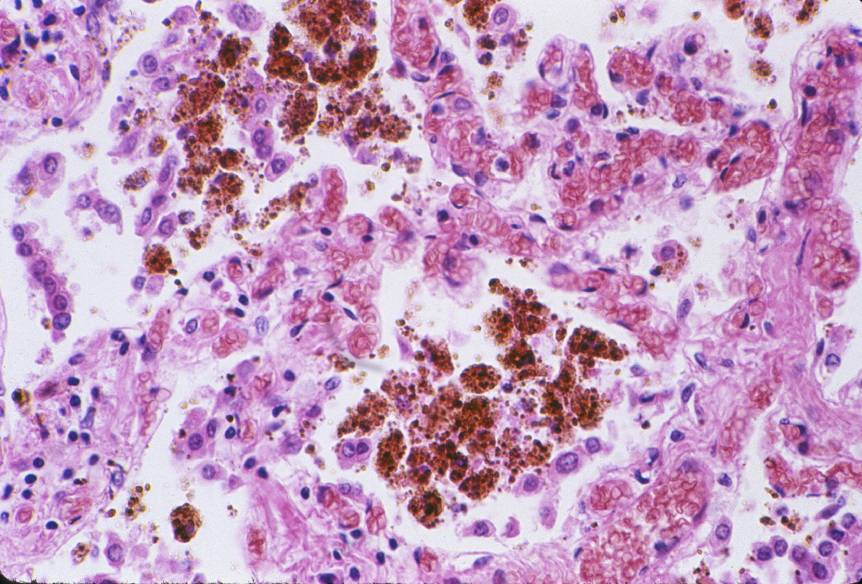 Hemorrhage
In  skin,  mucous  membranes,  or  serosal  surfaces:
	Petechiae -  tiny  (1-2 mm)
	Purpura  -  medium-sized  (> 3 mm & < 1 cm)
	Ecchymoses -  bruises  (> 1 cm)

Hematoma = collection  of  blood  in  an  organ  or  tissue:
Hemothorax: in the thorax
Hemoperitoneum: in the peritoneum
Hemopericardium: in the pericardium
Hemarthrosis: in joint
Hemostasis
Sequence of events following vascular injury that results in the formation of a clot (stasis)

Key regulators are endothelial cells and platelets
Platelets (thrombocytes)
Life Span: about 10 days
Shape, size, and origin:  Small, biconvex disks, 2-3 µm in diameter.  Non-nucleated cell fragments derived from cytoplasm of a very large cell, the megakaryocyte, in bone marrow.  Platelets have a life span of about 10 days.  
LM appearance in smears:  Small basophilic fragments, often appearing in clusters.  
TEM appearance:  The platelet is bounded by a plasma membrane, and has a bundle of microtubules around the margin of the disk (which maintains the disk shape).  There are three types of granules, containing fibrinogen, plasminogen, thromboplastin and other factors for clotting.  There are also membrane tubules and glycogen.  
Function:  Platelets initiate blood clots.
Transmission electron micrographs of a platelet seen in cross section (above) and in a section in the plane of the disk (below)
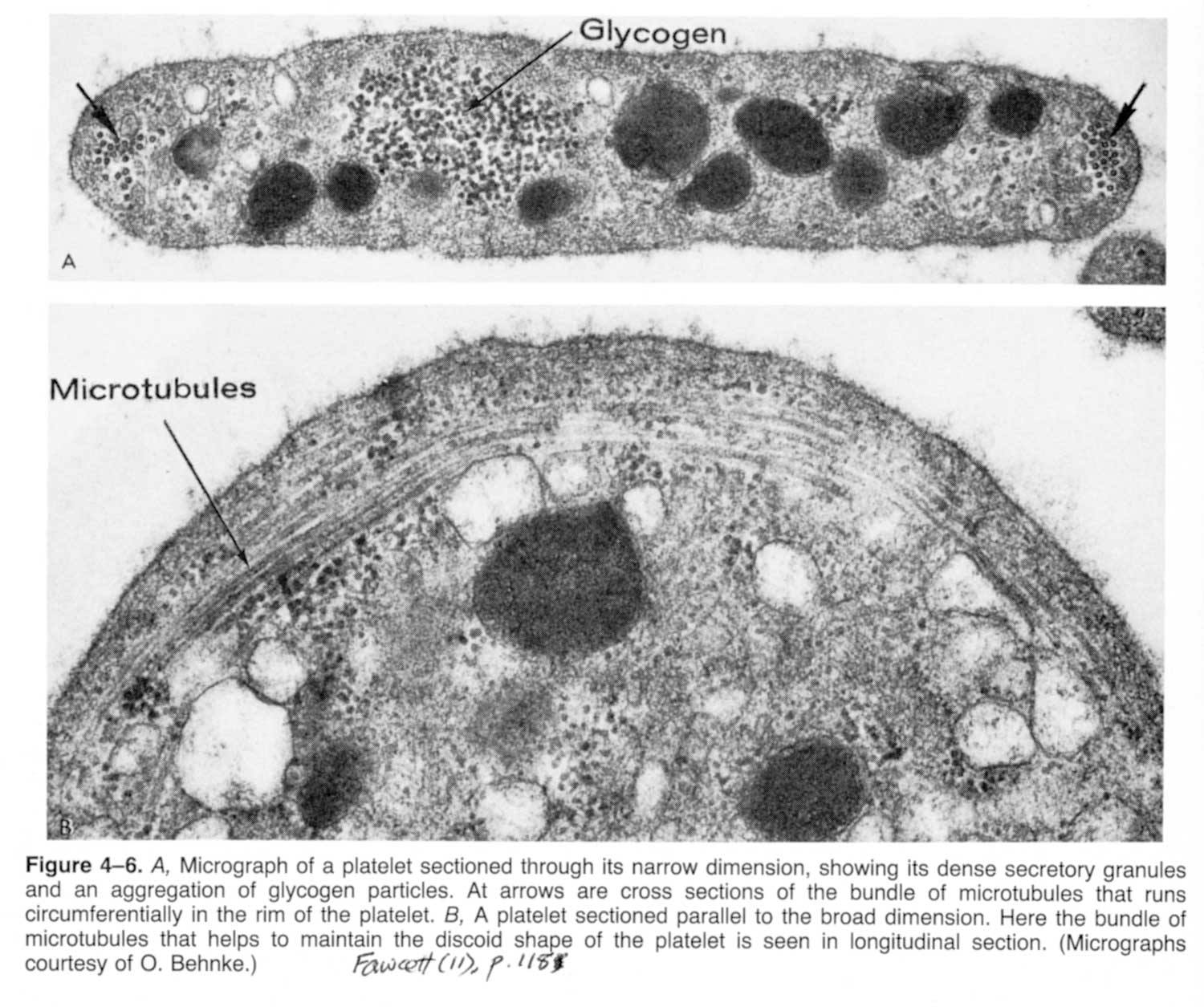 granule
membrane tubule
[Speaker Notes: A platelet is shaped like a biconvex disk.  This figure shows two electron micrographs of the disk, one cut in cross section (above), and the other cut in the plane of the disk (below).   See the legend for a description.

From Fawcett's Histology, 11th edition, page 118.  PlateletEM-Fawc11-118.tif.]
Cutaway diagram of a platelet
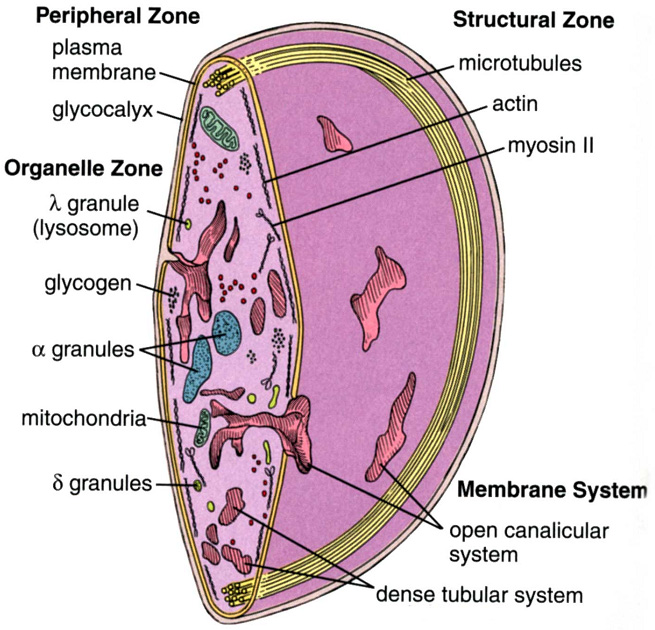 Peripheral microtubule bundle (maintains shape)
Actin and myosin (clot contraction) 
Organelles facilitate clotting:
Mitochondria for ATP production
Granules contain clotting factors
Dense tubular system sequesters Ca++ for signaling (similar to SR in skeletal muscle)
Open canalicular system facilitates signaling and secretion
(Ca++)
[Speaker Notes: Cutaway diagram of a platelet, showing its organelles and inclusions.  

From Ross' Histology, 4th edition, page 230.]
Platelets and blood clot formation
thromboplastin
thrombin
Fibrin polymerization
Prothrombin
Fibrinogen
Thrombin
Fibrin
Ca++
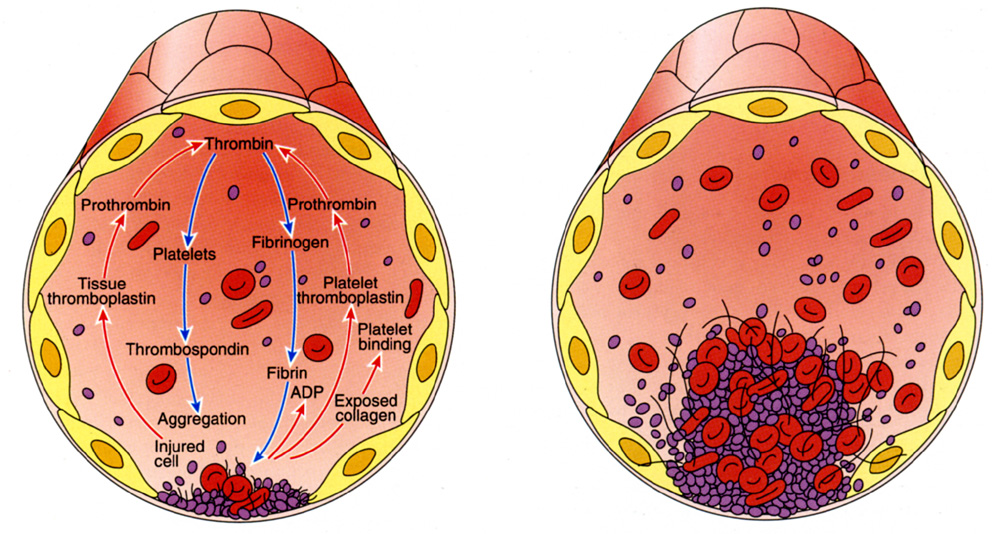 When a blood vessel wall is damaged, factors from the damaged endothelial cells and the ECM induce the clotting cascade. Platelets aggregate and release proteins for clot formation and resolution: 
1. Vasoconstriction –via release of endothelin (from endothelium) 
2. Further platelet aggregation –mediated via thromboxane A2 and ADP
3. Fibrin polymerization –initiated by thromboplastin and free Ca++


4. Clot contraction –via actin, myosin, and ATP released into the matrix of the clot
5. Clot resolution –platelet plasminogen activator (pPA, converts plasminogen into active fibrinolytic plasmin)
6. Tissue repair –platelet derived growth factor (PDGF, stimulates smooth muscle and fibroblast proliferation)
[Speaker Notes: The role of platelets and other components in blood clot formation.

From Fawcett's Concise Histology, 2nd ed., page 45.  BloodClot-FawcConc2-45.tif.]
Endothelial modulation of clotting
Antithrombotic properties
Antiplatelet effects:
Endothelial prostacyclin (PGI2) and Nitric Oxide inhibit platelet aggregation
ADPase: degrades ADP thus inhibiting platelet aggregation
Anticoagulant effects:
Heparin-like co-factors mediate antithrombin III inactivation of thrombin
Thrombomodulin binds and converts thrombin to an anticoagulant enzyme that activates protein (which then inactivates downstream clotting factors)
Fibrinolytic effects:
tissue plasminogen activator (tPA) activates plasmin which promotes lysis of clots
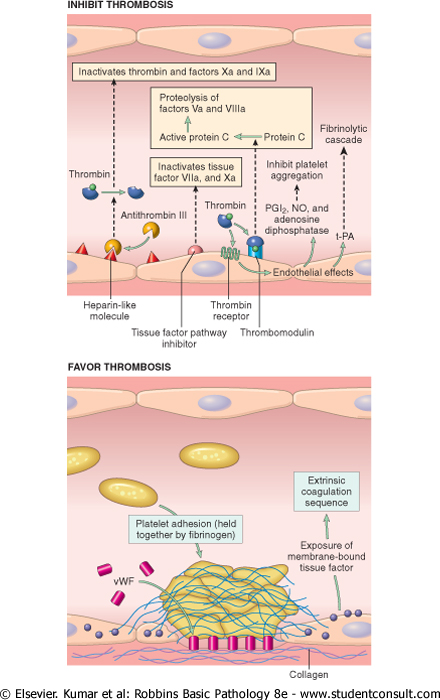 Endothelial modulation of clotting
Prothrombotic properties
von Willebrand Factor:
Cofactor made by endothelial cells and bound to underlying collagen; when exposed allows platelets to bind to collagen and start to aggregate
Tissue factor:
Activates clotting cascade
Induced by proinflammatory cytokines such as IL-1 and TNF
Plasminogen activator inhibitors (PAIs):
Prevents cleavage of plasminogen into active plasmin, thus inhibiting fibrinolysis
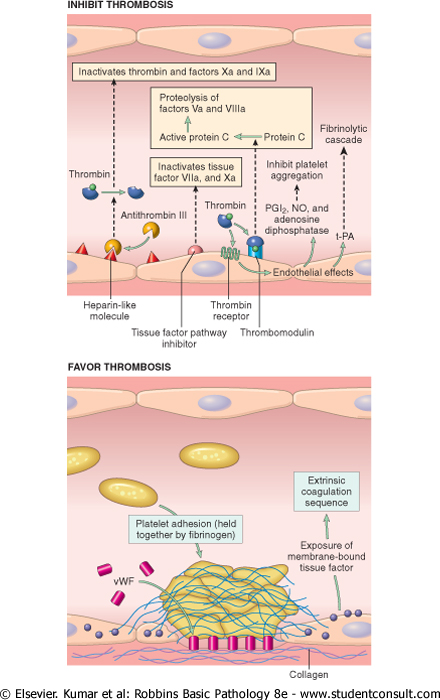 Perturbations in hemostasis result in thrombosis
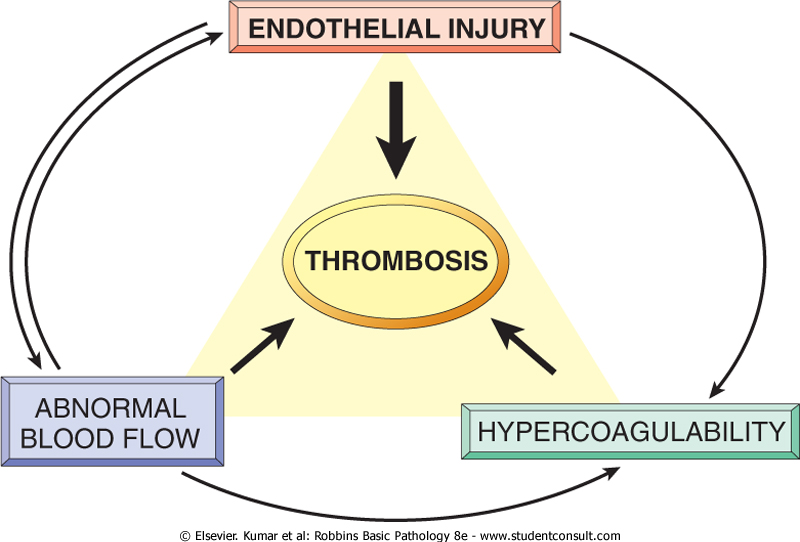 Endothelial injury:
Direct injury
Depletion of anticoagulants (e.g. PGI2 by Cox-2 inhibitors)
Upregulation of procoagulants (e.g. inflammation)
Abnormal blood flow:
Aneurismal dilation of vessels create local stasis
Hyperviscosity (too many erythrocytes in blood)
Sickle cell anemia
Turbulence at branchpoints
Virchow’s triad
Hypercoagulability:
Protease-resistant clotting factors (e.g. factor V Leiden): resistant to cleavage and therefore more active
Hormonal: estrogen increases production of clotting factors and reduces anticoagulant factors
Heparin-induced thrompocytopenia: administration of full-length heparin causes antibodies to develop that inactivate its antithrombotic activities
Antiphospholipid antibody syndrome: often seen in autoimmune disease (e.g. lupus), Abs activate platelets and inhibit PGI2 synthesis, thus promoting hypercoagulable state.
Fate of a thrombus
Dissolution: fibrinolytic activity completely clears thrombus
Organization and recanalization or incorporation: thrombi in vessels induce inflammation and fibrosis (organization); these can recanalize (shown below) or they can become incorporated into the vessel wall
Propagation: thrombus stimulates further platelet aggregation and growth that may eventually occlude vessel lumen
Embolization: thrombi may break off and plug a distant site
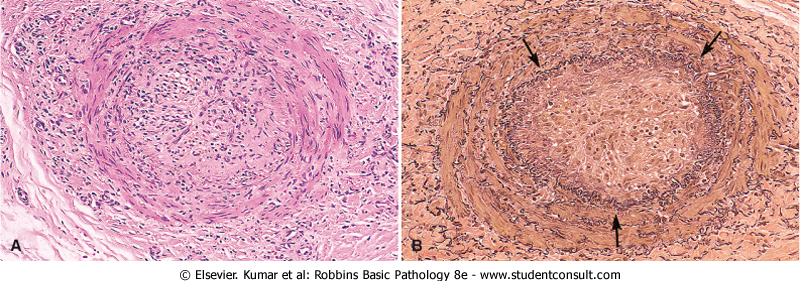 Venous vs. arterial thromobosis
Venous thrombosis
Superficial (varicosities): cause local edema, pain, and perhaps ulceration; rarely embolize
Deep (i.e. “DVT”): rarely cause local pain due to collaterals, but often embolize with significant consequences

Arterial thrombosis
Atherosclerosis: rupture of plaques induces clotting and occlusion of vessels
Mural thrombosis: post-infarction or post-infection damage to lining of heart induces formation of clots that can break off and plug a distant site.
Embolism
Embolus = detached mass that is carried to a site distant from its origin, for example:

Fat: bone marrow or soft tissue trauma releases adipocytes into blood that can plug distant sites

Air: rapid depressurization causes gas to bubble out of solution; these bubbles block blood vessels causing infarction in muscles, brain, and other organs

Amniotic fluid: trauma during childbirth may allow amniotic fluid (and its non-fluid contents such as dead skin cells, mucus, etc.) to enter maternal circulation and cause remote blockages.
Thromboembolism
Embolism causing blockage is derived from a thrombus
Pulmonary thromboembolism: thrombus (usually from a DVT) breaks off and goes to right ventricle.  From there it is pumped out to the lungs and blocks pulmonary arteries.  The problem at first is not the ischemia per se, but instead that this blood is not oxygenated and does not return to the heart (thus eventually causing systemic ischemia).

Systemic thromboembolism: thrombus originates in left ventricular wall or wall of aorta breaks off and causes infarction at a distant site (brain, kidney, spleen).
Infarction
Area of ischemic necrosis caused by occlusion of arterial supply or venous drainage.  The nature and extent of damage is influenced by:
Nature of blood supply: tissues with dual or collateral blood supply (e.g. lungs, liver, and limbs) are less affected compared to end organs (muscles, brain, kidney, spleen)
Rate of development: slowly progressing occlusion tolerated because of development of collateral routes
Tissue vulnerability: neurons can withstand only 3-4 minutes of hypoxia, myocytes ~30 minutes, fibroblasts can survive many hours in low oxygen.
Shock
Systemic hypoperfusion caused by reduced cardiac output or reduced blood volume, resulting in 1) hypotension, 2) impaired tissue perfusion, and 3) cellular hypoxia.
General categories are:
Cardiogenic: reduced cardiac output
Hypovolemic: reduced blood volume
Hemorrhagic: blood loss
Neurogenic: vasodilation following nerve cord injury
Anaphylactic: systemic vasodilation and respiratory insufficiency
Septic: over-reactive inflammatory response to infection
Septic shock
Cytokine storm of TNF, IL-1, and IL-6 in response to bacterial antigens (usu. lipopolysaccharides from gram-negative bacilli) resulting in:
Systemic vasodilation
Reduced cardiac contractility
Widespread endothelial injury and activation
Systemic activation of clotting cascade (Disseminated Intravascular Coagulation or “DIC”)
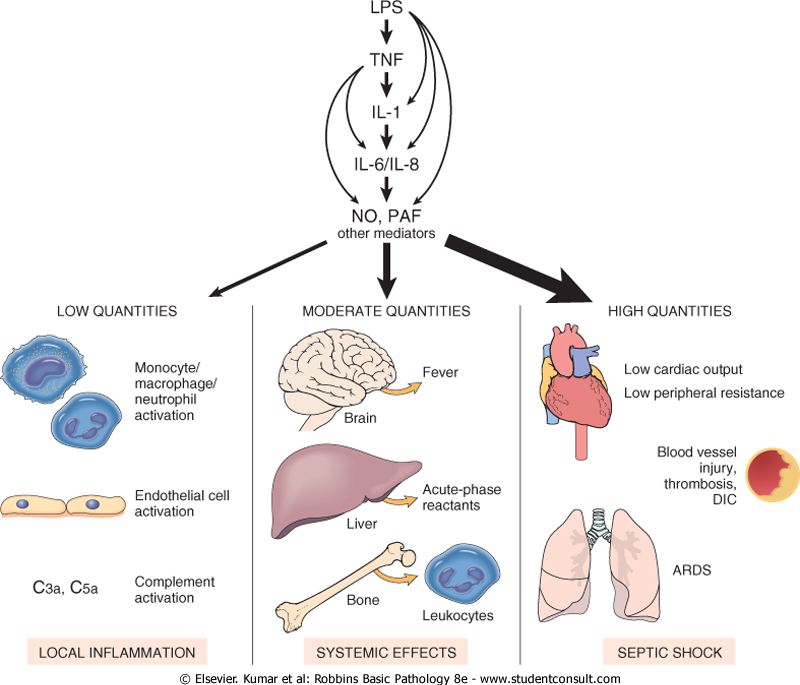 General stages of shock
Nonprogressive stage: reflex compensatory mechanisms (tachycardia, peripheral vasoconstriction, renal fluid retention) compensate for hypoperfusion.
Causes common symptoms associated with shock: weak, rapid pulse; shallow, rapid breathing; and cool, clammy skin (the exception is septic shock that may present with flushing due to widespread inflammatory response).
Progressive stage: metabolic lactic acidosis blunts vasomotor response and blood starts to pool in peripheral tissues (increasing hypercoagulative risk), vital organs perfused less and begin to fail.
Clinical symptoms associated with this phase are reduced urine output, acidosis, and electrolyte imbalances
Irreversible stage: widespread tissue necrosis induces systemic inflammatory response (vasodilation, etc.), reduced cardiac function, and acute renal failure.